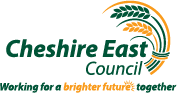 Care4CE Services Factsheet
Pete Kelleher 

Head of Service
Care4CE  Structure November 2022
Head of Service

PETE KELLEHER
Operations Manager

Services in the Crewe, Nantwich, Congleton and Middlewich Locality 
DAVE MORRISON – S WOODS – Covering for DM
Operations Manager

Services in the Macclesfield, Wilmslow and Knutsford Locality.
JO HOBSON
Resource Managers

		
 Crewe & Nantwich SLN
MANDY JONES

 Acorn Day Centre                                                        Cheyne Hall Day Centre
SHARON WOODS

Congleton SLN 
CE  Short Breaks Warwick Mews
MARK EDWARDS

Heather Brae Mews
AUDRA COOKE

Mental Health Reablement South
Dementia Reablement South
CLAIRE BAKER

 Salinae Day Centre
Carter House Day Centre
Occupational Opportunities
PAUL BIDDULPH
Resource Managers

Shared Lives
LYNN VIKAN

           Macclesfield SLN	
Mayfield Day Centre
 Macclesfield Lifestyle
TRACEY EVANS

Knutsford SLN
Stanley Day Centre                                                 
ANDY BRANDON

Mental Health Reablement North
Dementia Reablement North
EMMA HOLLAND

Redesmere Day Centre 
Wilmslow Lifestyle
Wilmslow SLN
ZOE BRAKEWELL

Community Support Reablement North
Community Support Reablement South
Mobile Nights
SARAH WEBB
Resource Manager

Business Support 
KAREN SPURR